2014年   麥哲倫探索築夢計畫                我是自行車手
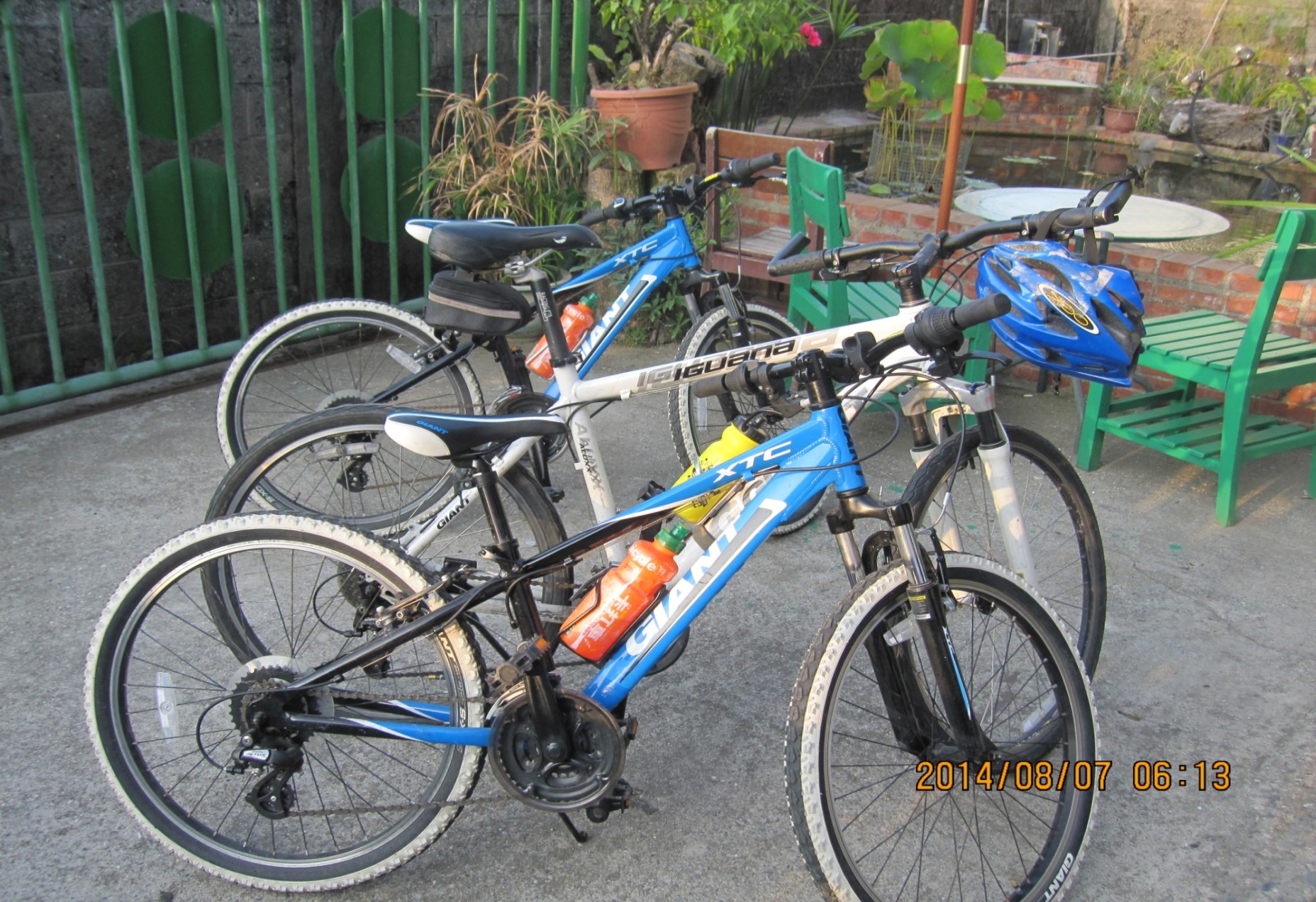 動機
因為我身體不好，所以我想趁著暑假

來挑戰騎長距離的腳踏車，鍛鍊我的

身體。
準備:安全帽、車褲、手套

‧‧‧‧‧‧
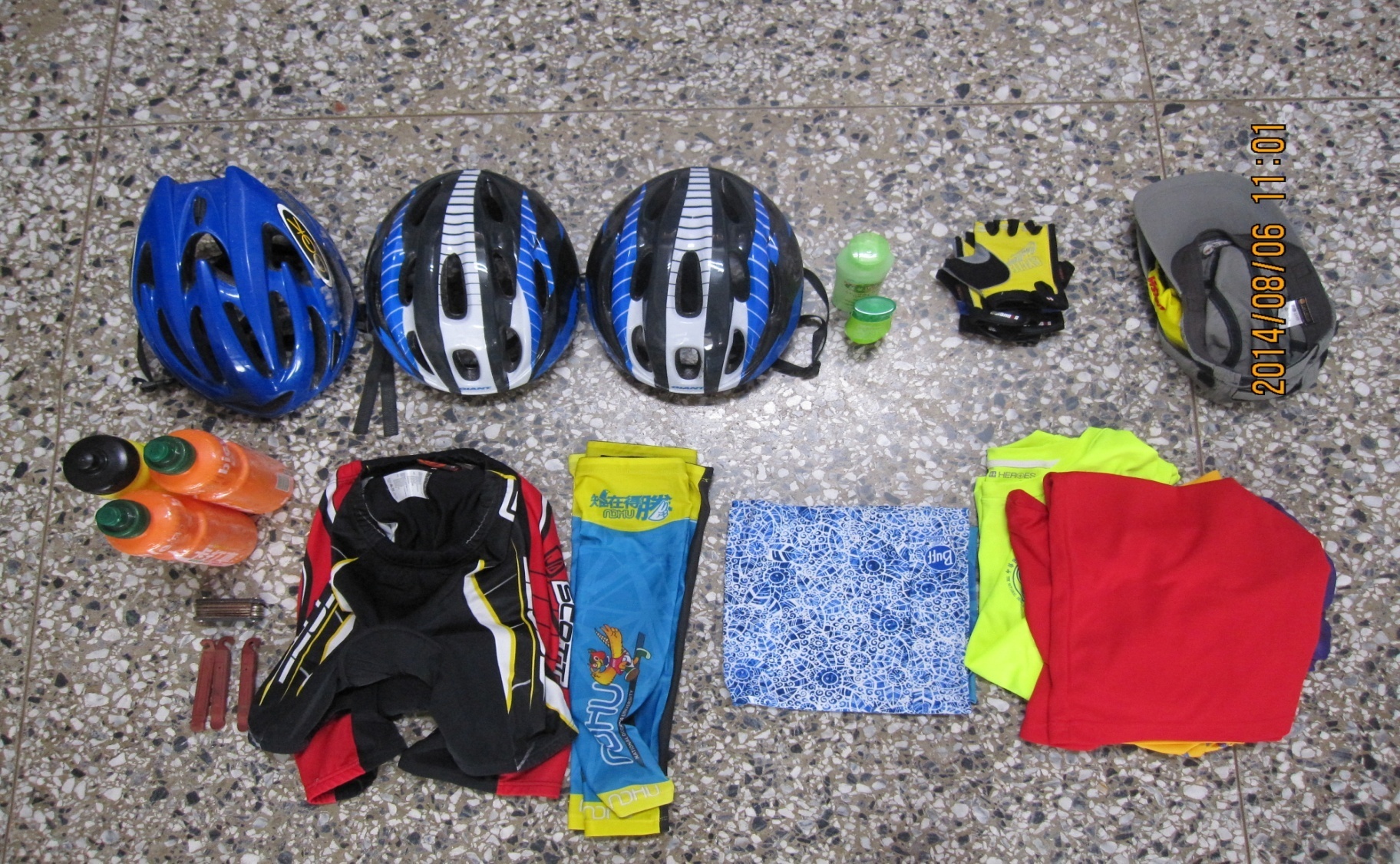 這是我們第一天要出發的照片 (太陽才剛出來)
向目標前進
我們有經過吉安、壽豐、鳳林、萬榮、光復、瑞穗
我們已經騎到志學站了，好棒!
這是我們在鳳林明新水果店喝檸檬汁
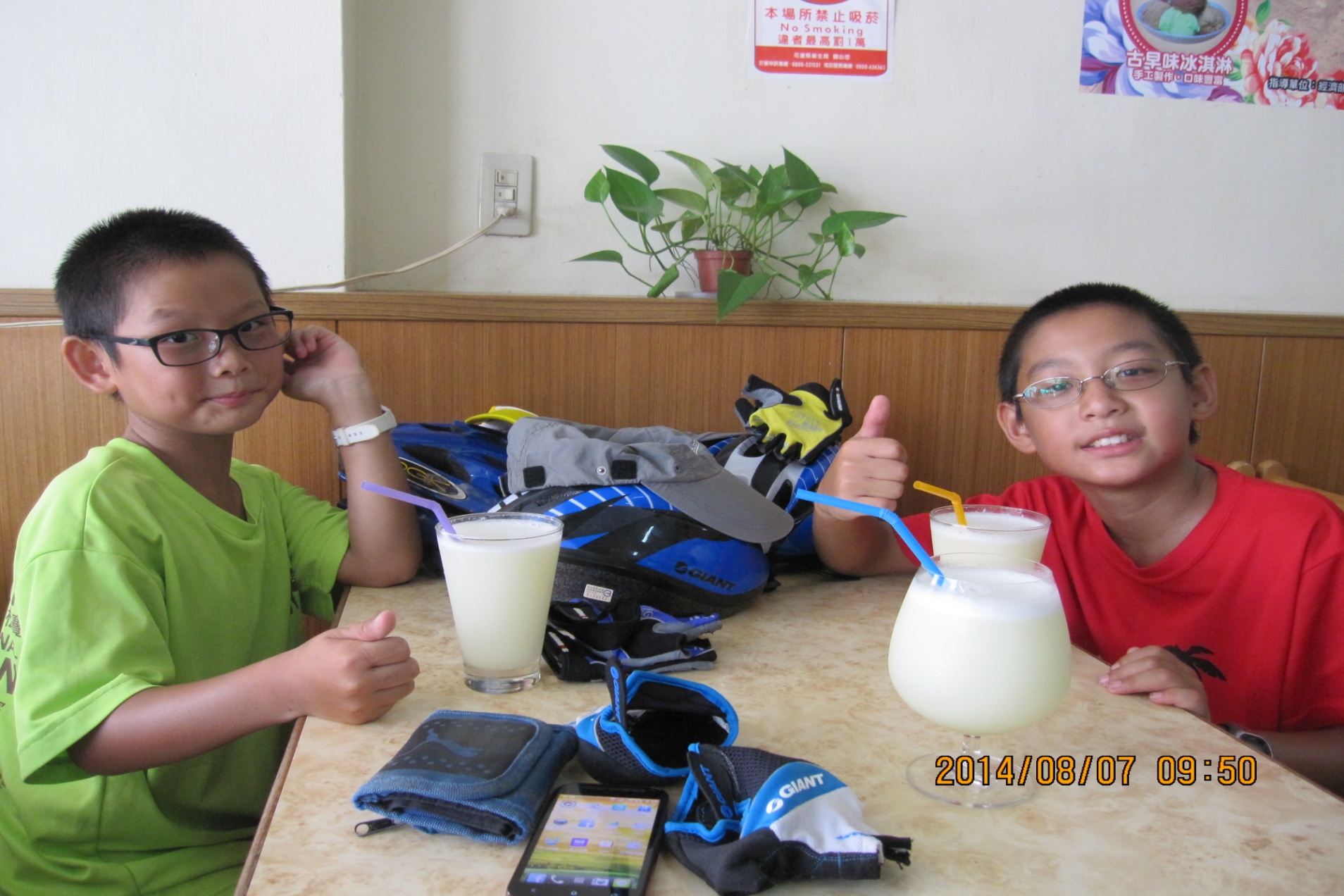 吃冰囉
繼續前進GO GO GO !
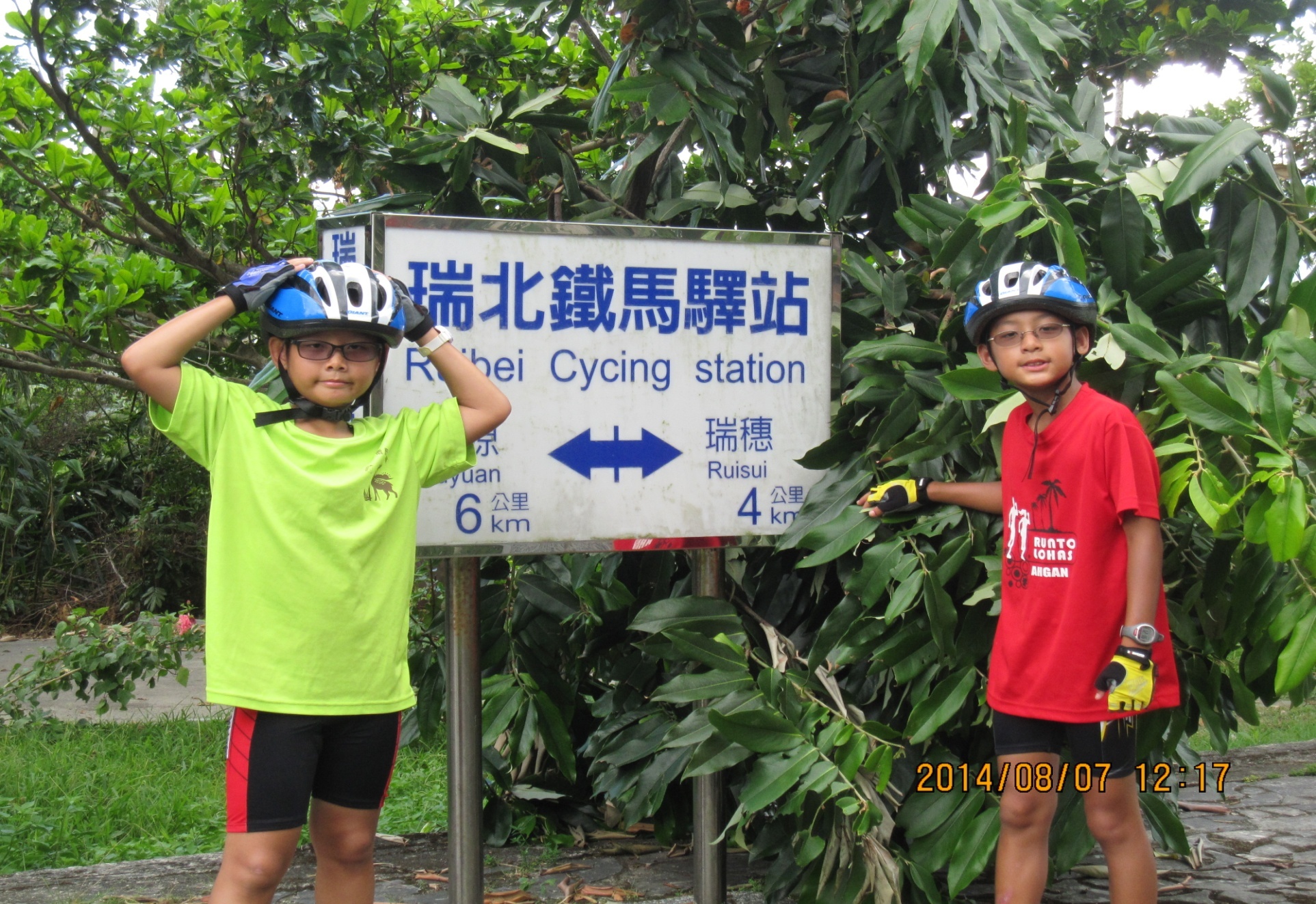 終於到了瑞穗,我們晒的像木碳了
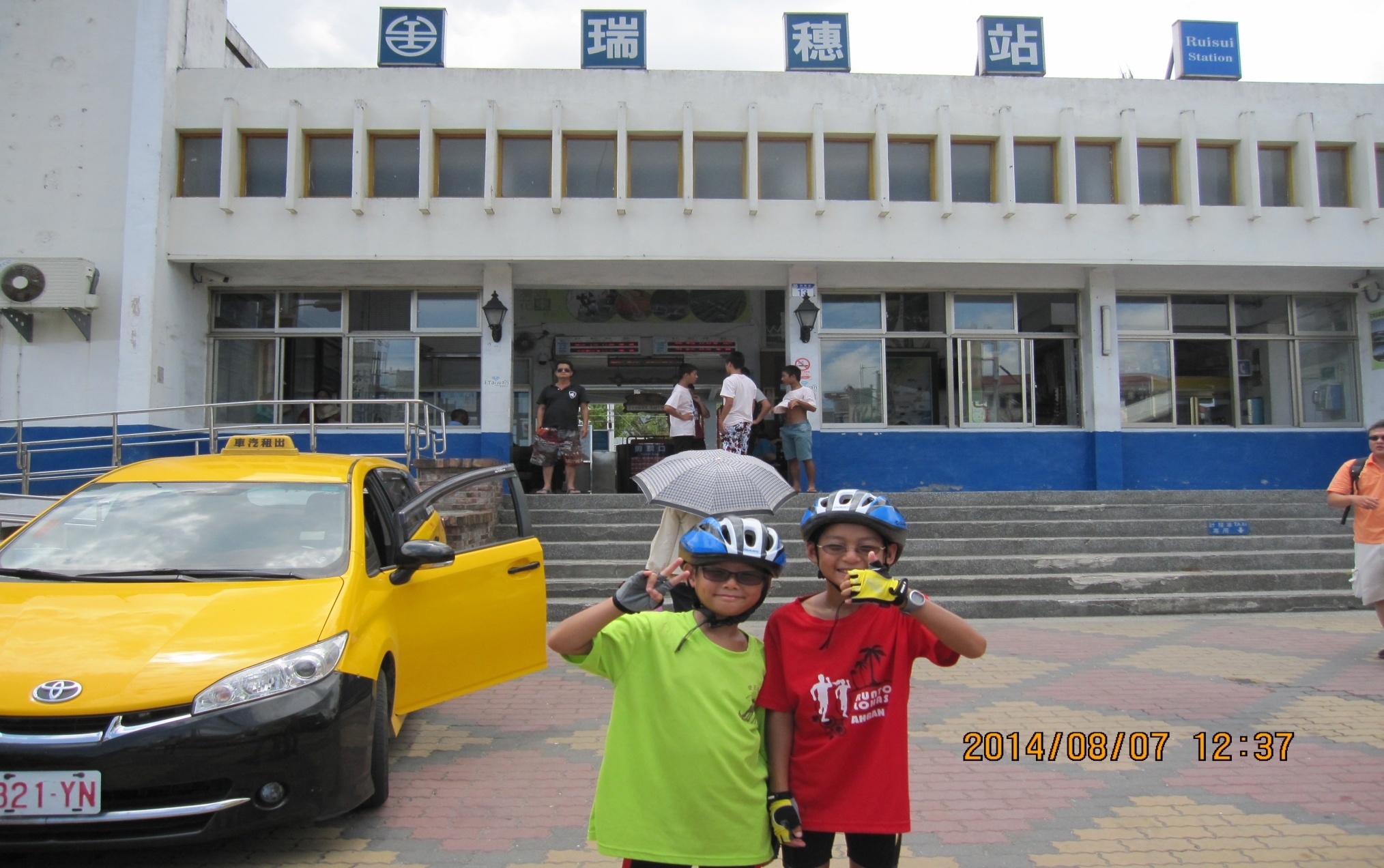 今晚住虎爺溫泉會館,好美呀!
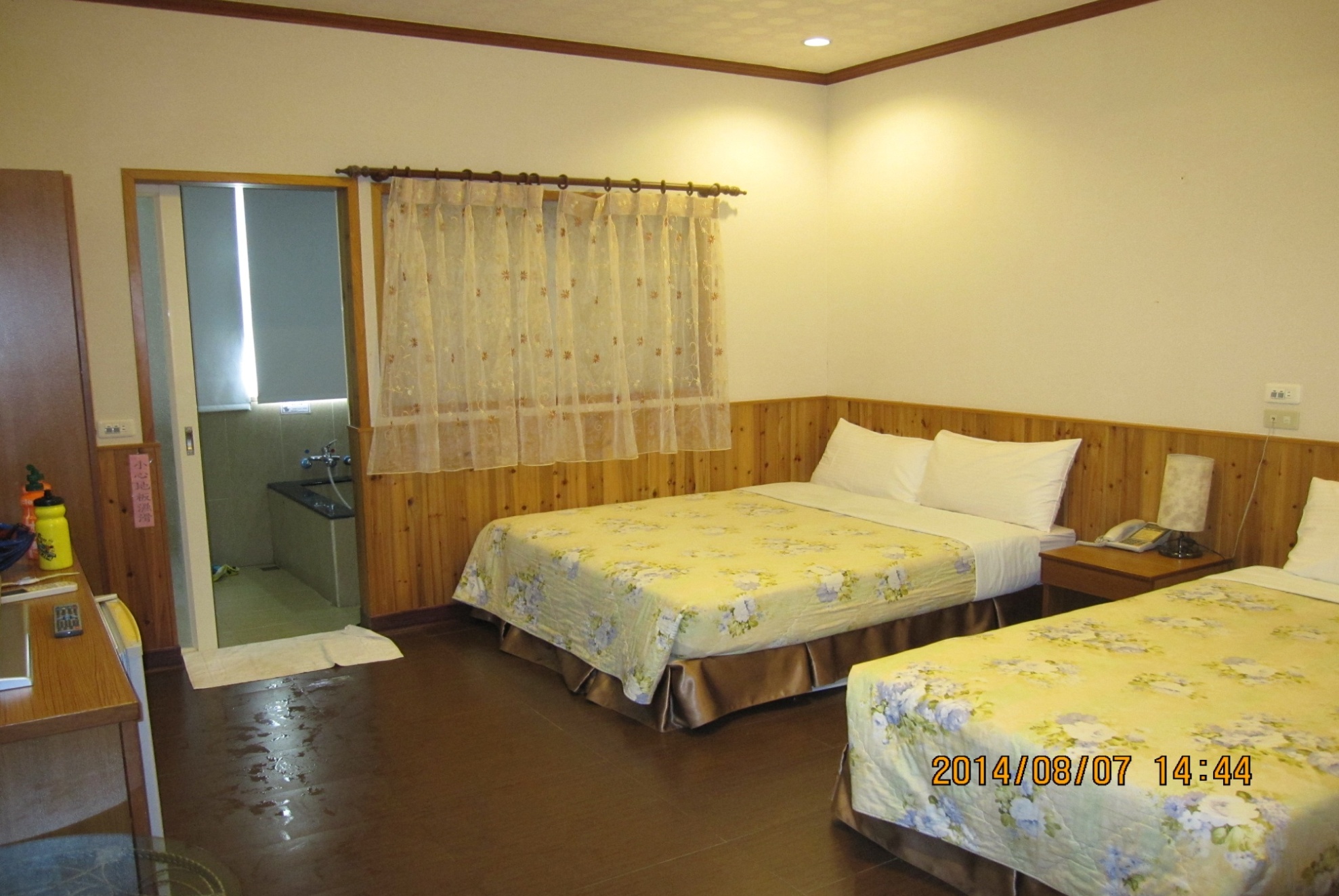 真的好累,趕快放鬆一下
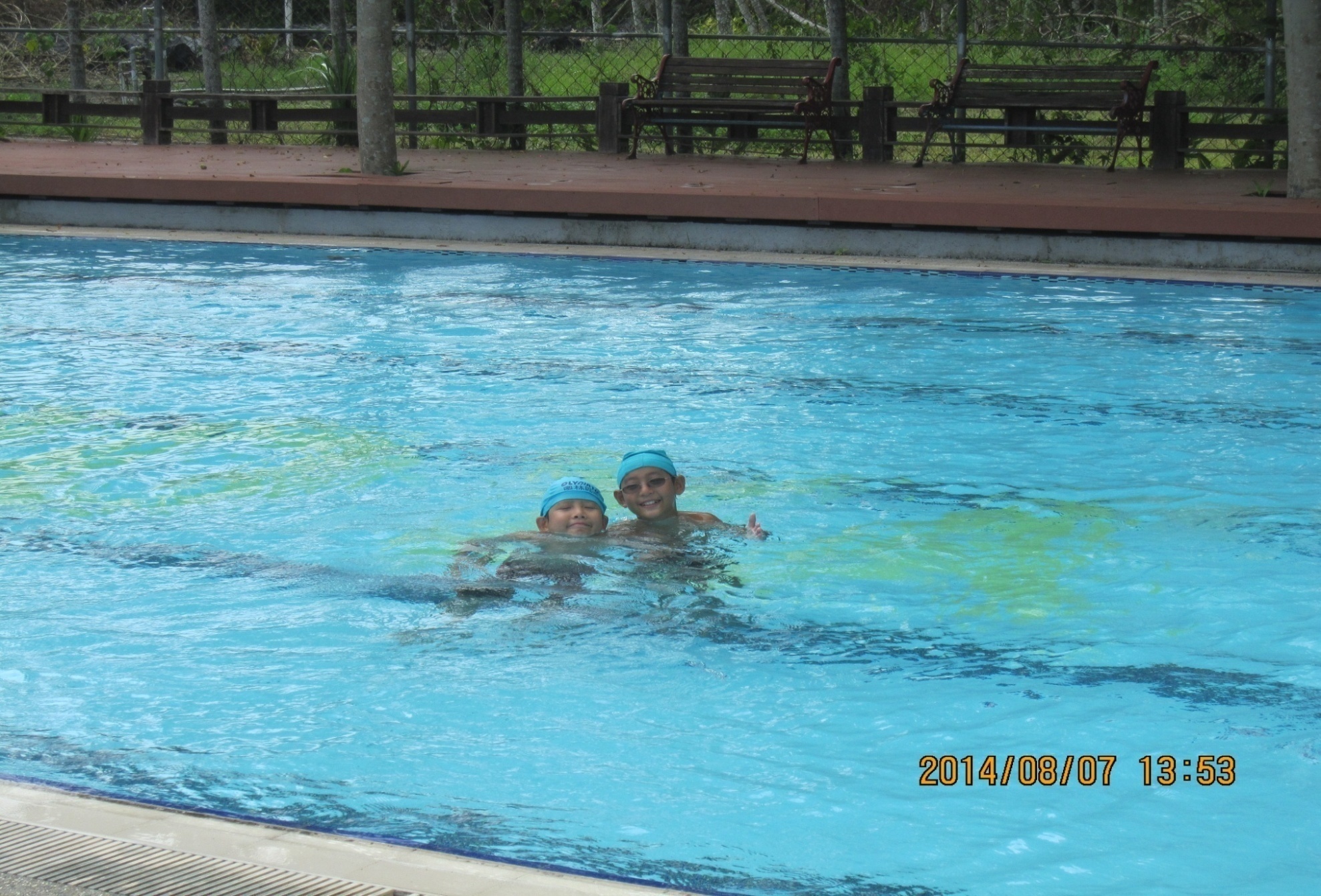 補充體力
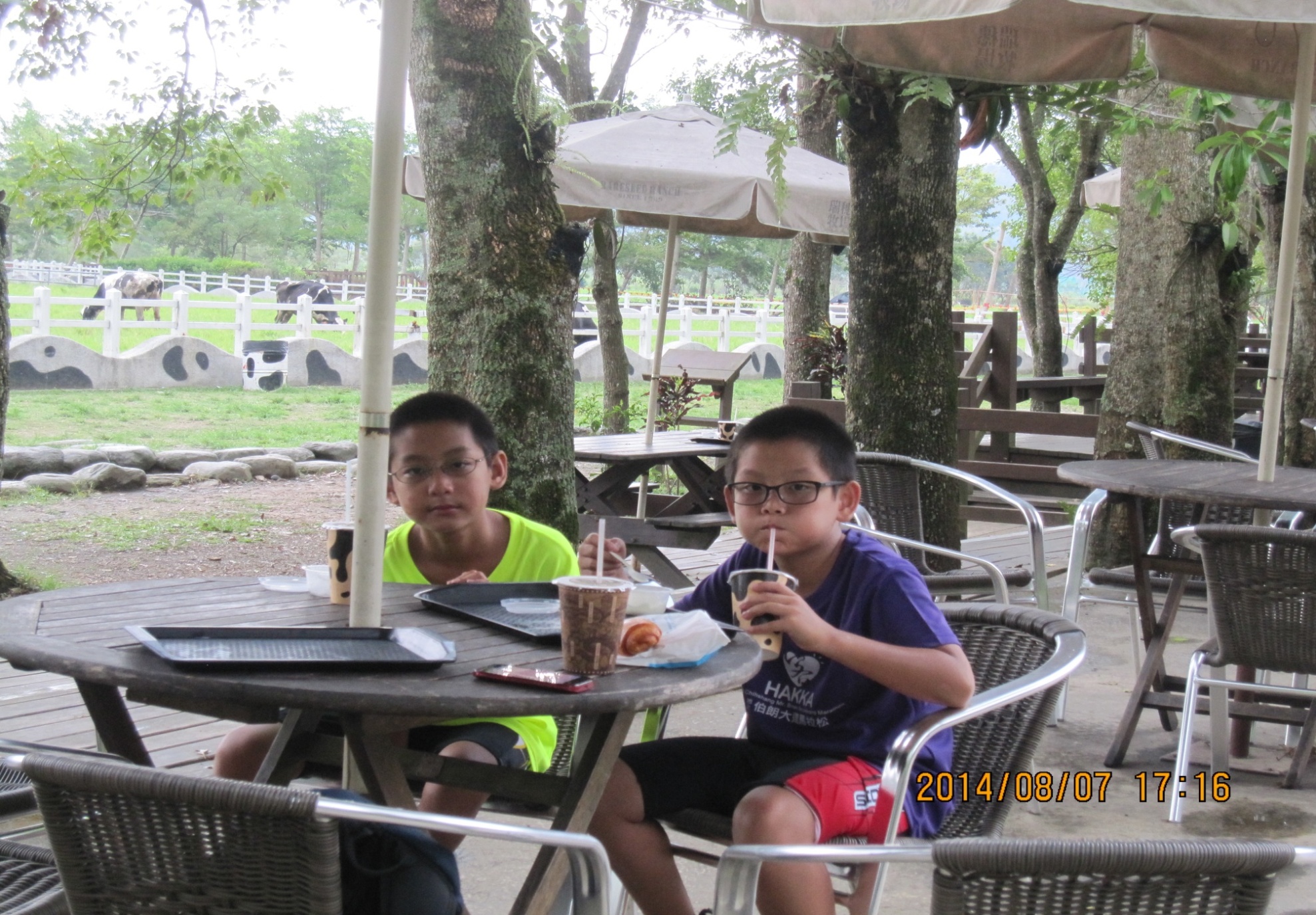 穗瑞牧場
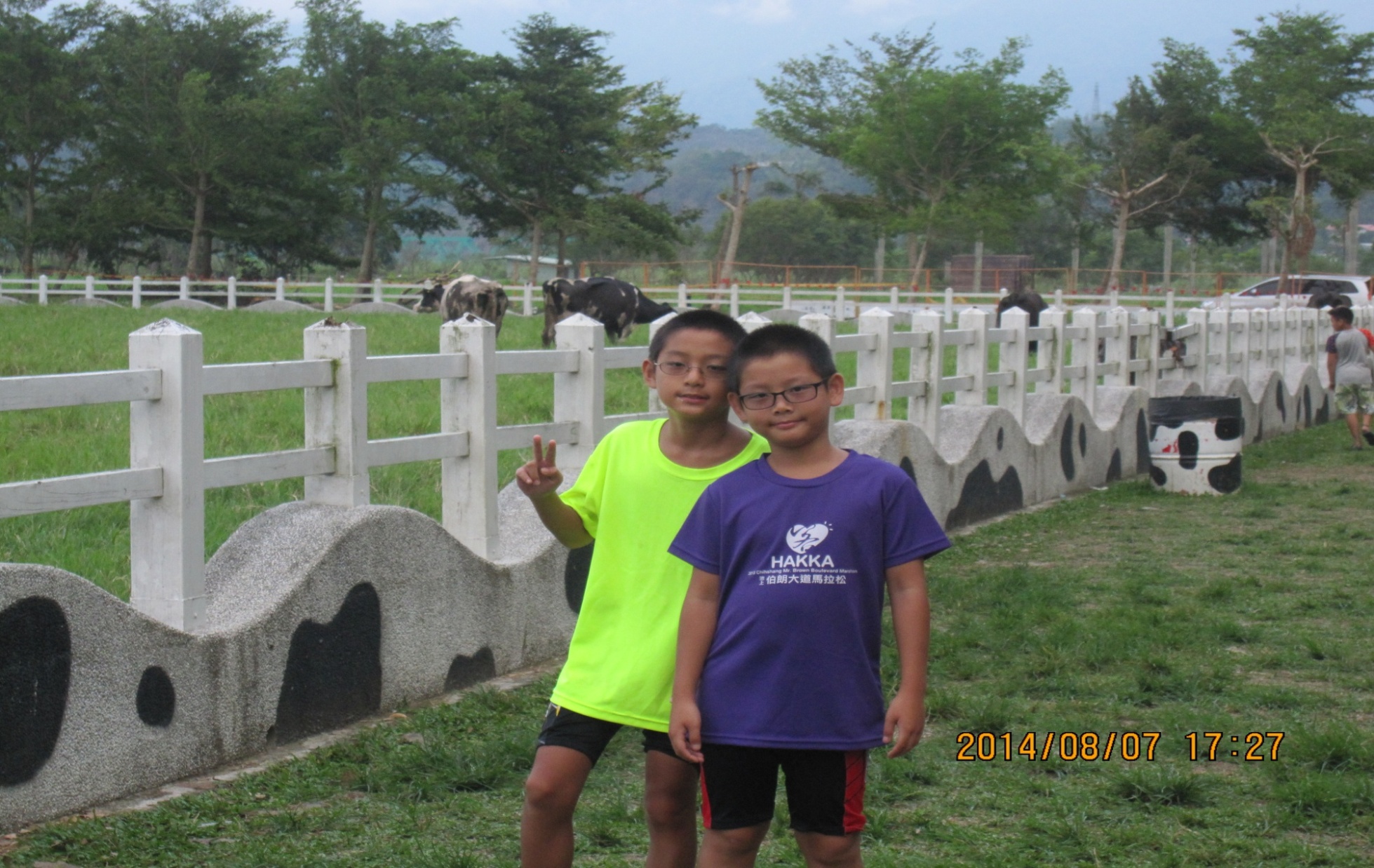 第二天早上,爸爸說我們再騎回去,天呀~~
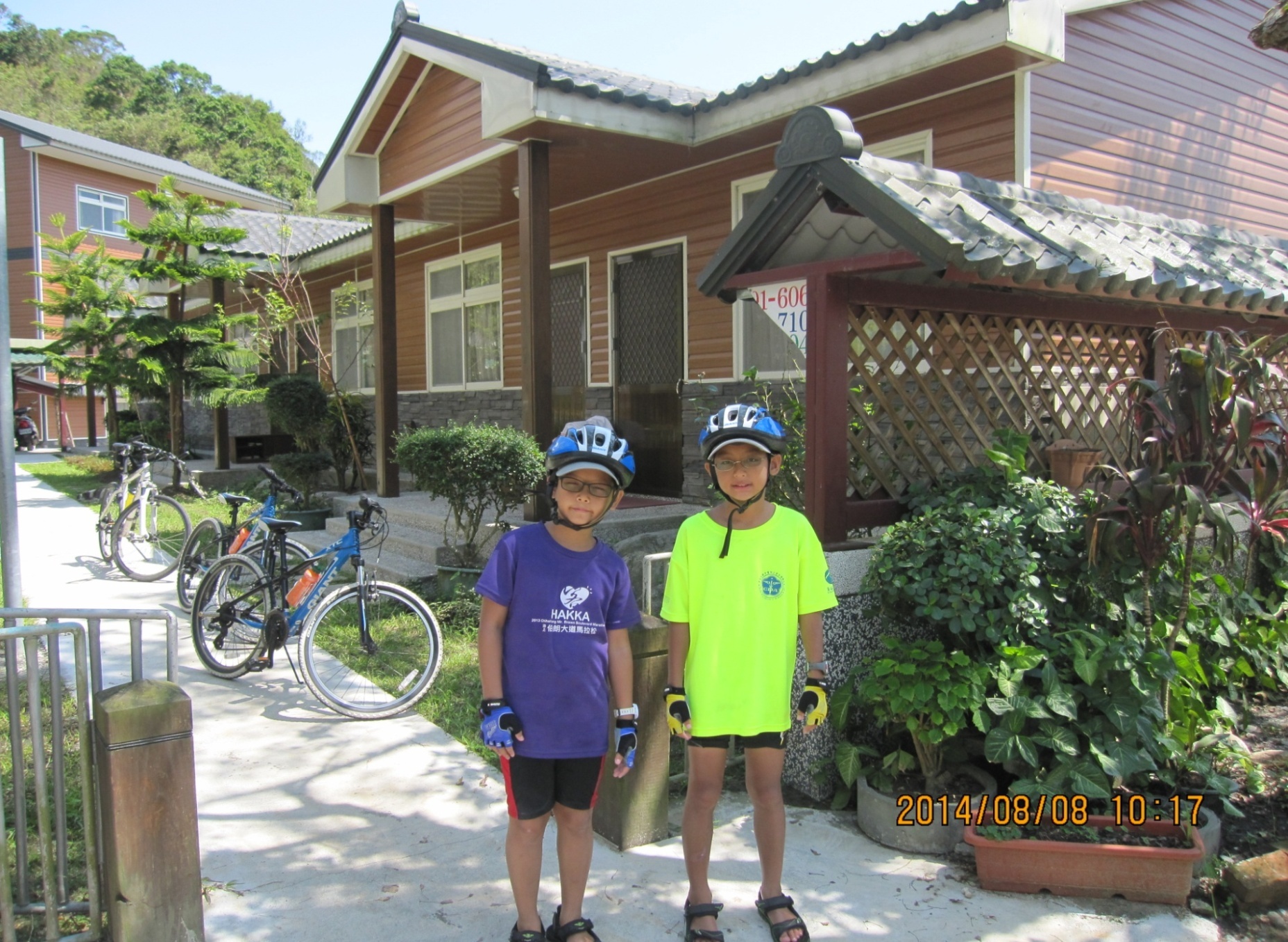 太陽好大,快受不了了,加油!快

到家了
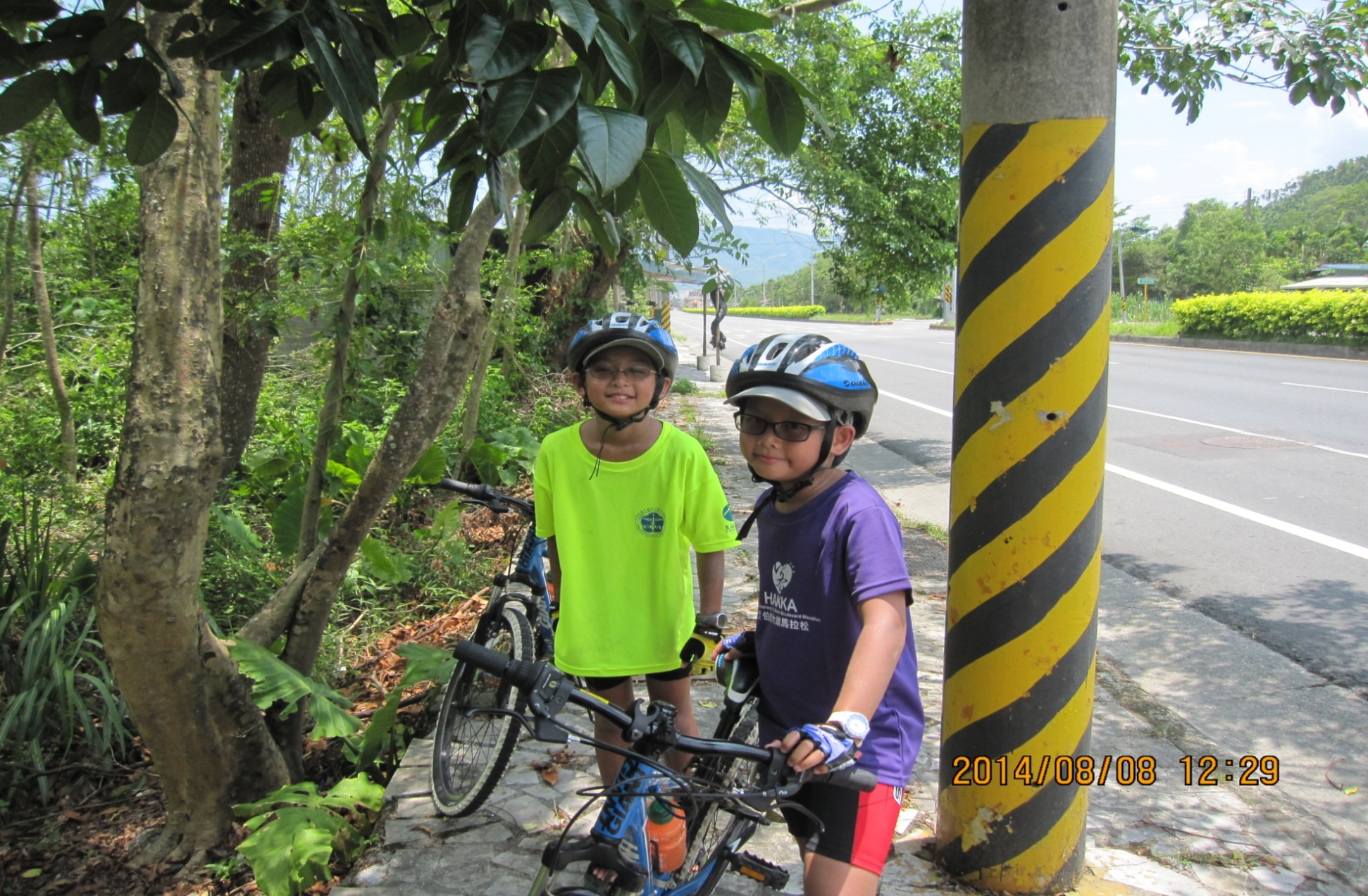 終於到了甜密的家Yes!
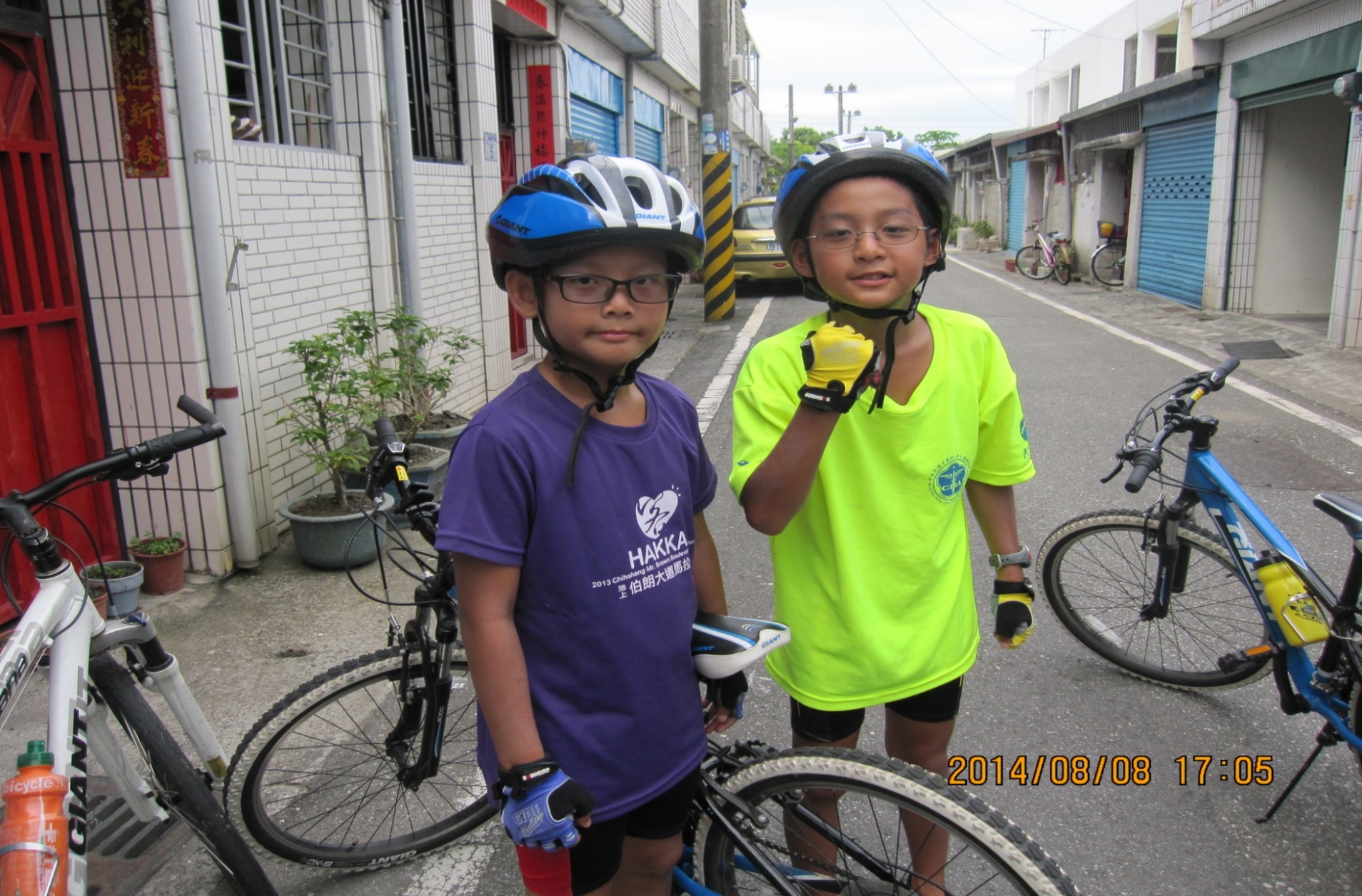 ,
感想：
這次的挑戰讓我身體變得更健康，我和我弟弟的感情也變得非常好，真是一舉數得；另外我們也過了不一樣的父親節，騎車是一件很棒的戶外活動
報告完畢,謝謝大家!
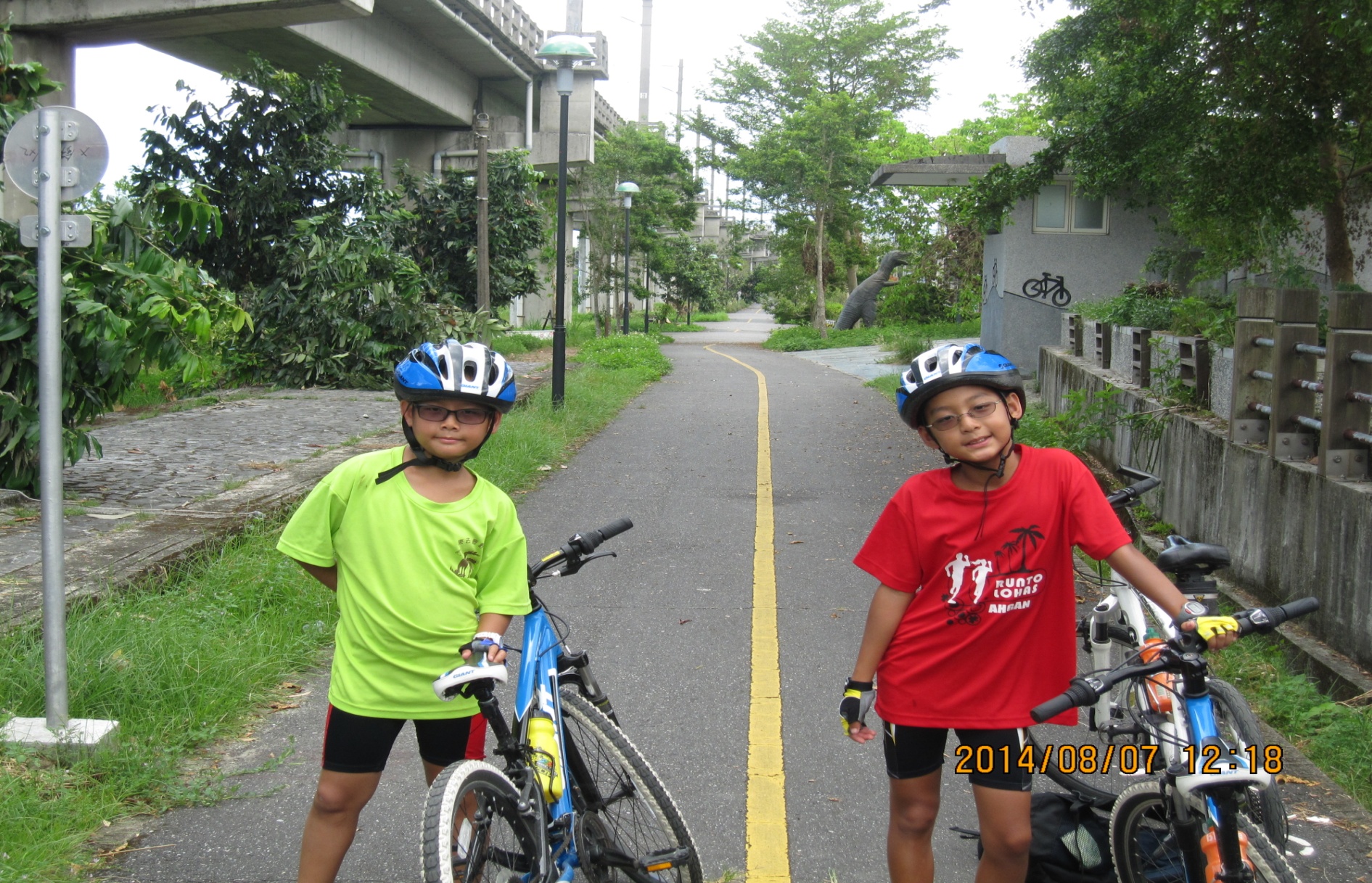 體